Association suisse des fontainiers
La sécurisation juridiquede conduites
Droits d’implantation de conduites pour les 
installations d’approvisionnement en eau 
Jsabelle Scheidegger-Blunschy, avocate
Formation continue ASF 2016
juKom Beratung, Bern
1
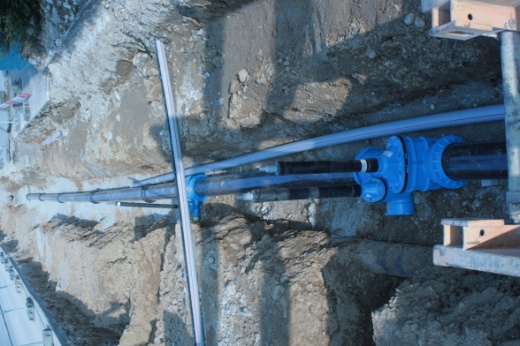 Association suisse des fontainiers
Table des matières
Sécuriser quelles conduites?
Les possibilités de sécurisation
La sécurisation par le droit privé
La servitude
	- mise en oeuvre d’une servitude 
	- constitution d’une servitude
	- droit de déplacement et
       imputation des coûts
La réglementation contractuelle simple
La sécurisation de droit public	- Bases légales	- Les conduites publiques	- La mention dans le registre foncier
Récapitulation
Questions / Discussion
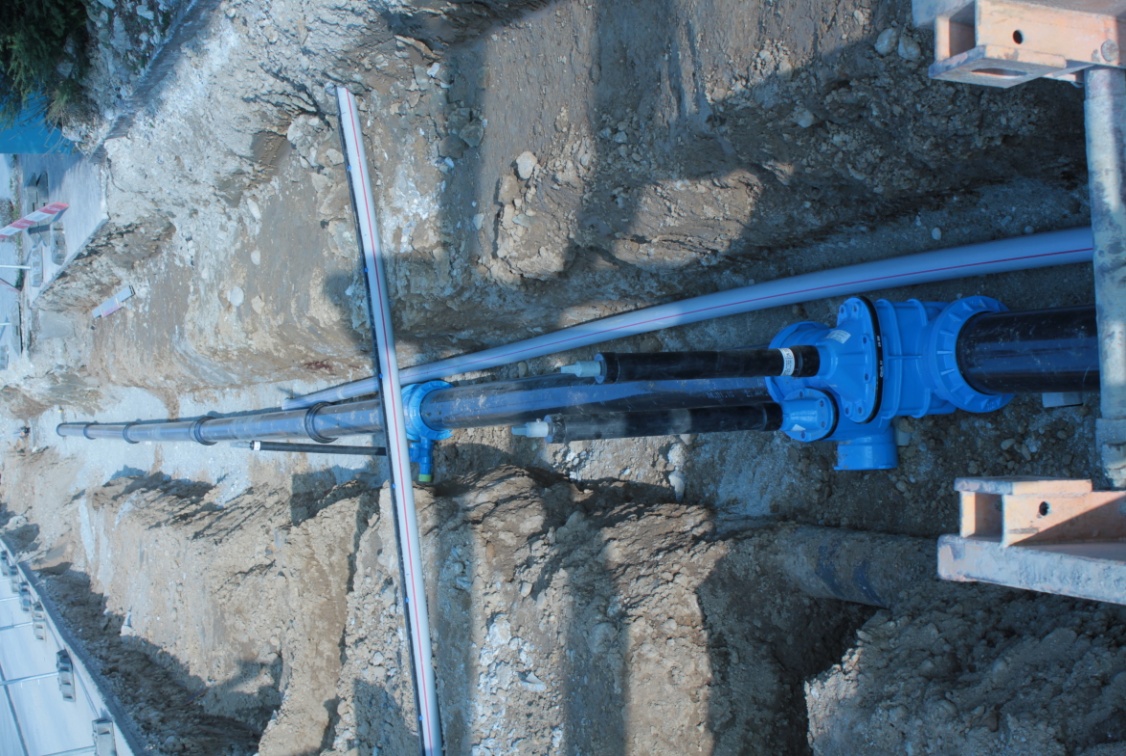 Formation continue ASF 2016
juKom Beratung, Bern
2
Association suisse des fontainiers
Formation continue ASF 2016
juKom Beratung, Bern
3
Association suisse des fontainiers
Bien-fonds grevé
Bien-fonds public
Bien-fonds privé
Conduites
publique


En général 
pas de 
protection
publique
Conduite
privée


Autorisation
des
autorités
Conduite
privée
Conduite publique



Protection publique       Servitude
Servitude ou
obligation
de tolérer
Sujet de l’exposé
Formation continue ASF 2016
juKom Beratung, Bern
4
Association suisse des fontainiers
1. Sécuriser quelles conduites?
Important
Sont considérées comme conduites publiques les conduites de transport, les conduites principales et les conduites de distribution (droit de la construction: Conduites de viabilité de base et de détail)
Cela vaut la peine de sécuriser légalement ces conduites, lorsqu’elles se trouvent sur un bien-fonds privé.
Formation continue ASF 2016
juKom Beratung, Bern
5
Association suisse des fontainiers
2. Les possibilités de sécurisation
La sécurisation de droit public
Inscription d’une servitude au registre foncier ou réglementation contractuelle normale pour toutes les conduites
La sécurisation de droit public
Sécurisation par mise à l’enquête de plans, généralement sans inscription au registre foncier pour toutes les conduites publiques
Formation continue ASF 2016
juKom Beratung, Bern
6
Association suisse des fontainiers
2. Les possibilités de sécurisation (2)
Important
La sécurisation de droit privé d’une conduite dans toute la Suisse selon les mêmes dispositions
Cela dépend des dispositions du droit des constructions et de l’urbanisme, ainsi que des possbilités du canton respectif, si une conduite peut être sécurisée selon le droit public.
Formation continue ASF 2016
juKom Beratung, Bern
7
Association suisse des fontainiers
3. La sécurisation selon le droit privé
Servitude – Principe
Article 676 CCS
1 	Les conduites de desserte et d’évacuation qui se trouvent hors du fonds pour lequel elles sont établies sont, sauf disposition contraire, réputées faire partie de l’entreprise dont elles proviennent ou à laquelle elles conduisent et appartenir au propriétaire de celle-ci.
2 	Lorsque le droit de les établir ne résulte pas des règles applicables au rapport de voisinage, ces conduites ne grèvent de droits réels le fonds d’autrui que si elles sont constituées en servitudes.
3 	La servitude est constituée dès l’établissement de la conduite si celle-ci est apparente. Dans le cas contraire, elle est constituée par son inscription au registre foncier.
Formation continue ASF 2016
juKom Beratung, Bern
8
Association suisse des fontainiers
3. La sécurisation selon le droit privé (2) Servitude - constitution
Contrat de servitude
Tracé
Désignation des bien-fonds
Durée du droit
Prétentions au déplacement
Nature du droits et son exercice
Dédommagements
Formation continue ASF 2016
juKom Beratung, Bern
9
Association suisse des fontainiers
3. La sécurisation selon le droit privé (3) Taux de dédommagement pour des chambres et des conduites terrestres dans les terrains agricoles
Recommandations communes de:
Union Suisse des Paysans (USP), 5200 Brugg 
Association des entreprises électriques suisses (AES), 5001 Aarau 
Swisscom (Suisse) SA, 3050 Berne 
Association suisse des professionnels de la protection des eaux (VSA), 8152 Glattbrugg 
Société Suisse de l’Industrie du Gaz et des Eaux (SSIGE), 8027 Zurich 
Chemins de fer fédéraux suisses (CFF), 3003 Berne 
Swissgrid SA, 5080 Laufenburg
Formation continue ASF 2016
juKom Beratung, Bern
10
Association suisse des fontainiers
3. La sécurisation selon le droit privé (4) La servitude - constitution
Lignes aériennesEtablissement de la ligne

Conduites terrestres (conduites souterraines)Constitution de la servitude

La servitude pour une conduite enterrée peut être constituée soit sous forme d’une servitude foncière, soit d’une servitude personnelle.
Recommandation: Toujours constituer une servitude foncière.
Formation continue ASF 2016
juKom Beratung, Bern
11
Association suisse des fontainiers
3. La sécurisation selon le droit privé (5)
Important 

Pour constituer un contrat de servitude, la volonté concordante doit être exprimée par les parties.

La servitude est constituée par son inscription au registre foncier.
Formation continue ASF 2016
juKom Beratung, Bern
12
Association suisse des fontainiers
3. Le sécurisation selon le droit privé (6) Déplacement de la conduite
Quelles règles sont applicables lors du déplacement d’une conduite à un autre endroit?
Article 742 CCS
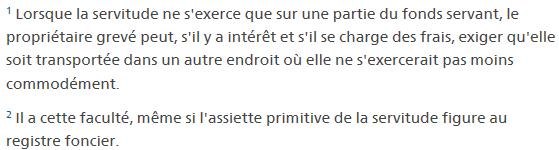 Formation continue ASF 2016
juKom Beratung, Bern
13
Association suisse des fontainiers
3. La sécurisation selon le droit privé (7) Déplacement de la conduite
Article 693 CCS
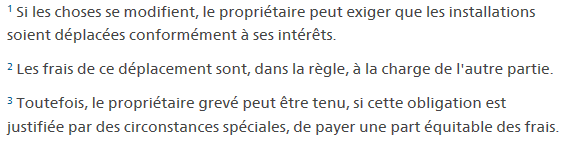 Formation continue ASF 2016
juKom Beratung, Bern
14
Association suisse des fontainiers
3. La sécurisation selon le droit privé (8) Déplacement de la conduite
Articles 691 ss CCS
Constituer l’obligation de TOLERER UNE CONDUITE
Convenant à conduites traversant un seul bien-fonds
Appliqués en pratique, si on ne peut pas s’entendre sur une conduite de raccordement d’immeuble
Ne convient pas, resp. est illicite pour un Service des eaux public
Formation continue ASF 2016
juKom Beratung, Bern
15
Association suisse des fontainiers
3. La sécurisation selon le droit privé (9) Réglée purement par contrat
Oral ou par écrit
Contenu libre en grande partie 
n’est valable que pour les parties contractantes
         Non recommandé
Formation continue ASF 2016
juKom Beratung, Bern
16
Association suisse des fontainiers
4. La sécurisation selon le droit public
Bases légales
Confédération Loi sur l’aménagement du
                           territoire
Cantons
 Législation sur les constructions et l’urbanisme
 Législation sur l’alimentation en eau

Communes 
 Plans de quartier / Plans d’affectation
 Règlement sur les constructions
 Règlement sur l’alimentation en eau
Formation continue ASF 2016
juKom Beratung, Bern
17
Association suisse des fontainiers
4. La sécurisation selon le droit public (2)Cadre juridique du canton de Berne
Article 21 Loi sur l’alimentation en eau
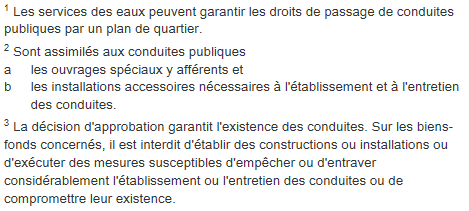 Formation continue ASF 2016
juKom Beratung, Bern
18
Association suisse des fontainiers
4. La sécurisation selon le droit public (2)Cadre juridique du canton de Berne
Article 22 Loi sur l’alimentation en eau
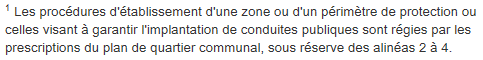 Formation continue ASF 2016
juKom Beratung, Bern
19
Association suisse des fontainiers
4. La sécurisation selon le droit public (4)Repères
En principe seulement pour conduites publiques
Judicieux pour la mise à contribution de bien-fonds privés
Pour conduites existantes et nouvelles
Procédure coordonnée pour nouvelles conduites
Prescriptions spéciales de construction
Formation continue ASF 2016
juKom Beratung, Bern
20
Association suisse des fontainiers
4. La sécurisation selon le droit public (5) Contenus et exigences des plans
Plans avec limites parcellaires exactes
Liste des propriétaires fonciers
Limites communales et autres
Prescriptions spéciales de construction
Feuille avec attestations d’approbation
Formation continue ASF 2016
juKom Beratung, Bern
21
Association suisse des fontainiers
4. La sécurisation selon le droit public (6) Déroulement de la procédure
Elaboration des plans et des prescriptions
Examen préliminaire par le canton
^
Dépot public et possibilité d’opposition
Décision du service des eaux
Approbation par le canton
év. mention au registre foncier
Formation continue ASF 2016
juKom Beratung, Bern
22
Association suisse des fontainiers
4. La sécurisation selon le droit public (7) Effet juridique
Les propriétaires fonciers sont tenus de ne pas établir des constructions ou des installations sur les bien-fonds grevés ou d’entreprendre des mesures qui empêchent ou entravent considérablement l’établissement ou l’entretien des conduites ou qui compromettent leur existence.
Formation continue ASF 2016
juKom Beratung, Bern
23
Association suisse des fontainiers
4. La sécurisation selon le droit public (8) La mention au le registre foncier
Restriction à la propriété de droit public (p.ex. aussi pour installations d’hydrantes, zones de protection)
Information concernant les conditions réelles 
Les relations juridiques mentionnées sont aussi valables sans mention
Par une mention, la bonne foi d’une personne peut être lésée
Formation continue ASF 2016
juKom Beratung, Bern
24
Association suisse des fontainiers
4. La sécurisation selon le droit public (9)L’important en bref
Procédure applicable aux plans d’affectation
Effet à l’égard de quiconque
va au-delà d’une servitude
Dédommagement uniquement pour dommage causé et inconvénients ainsi que pour des prétentions d’expropriation
Procédure découlant de la souverainté
Formation continue ASF 2016
juKom Beratung, Bern
25
Association suisse des fontainiers
5. Récapitulation
Formation continue ASF 2016
juKom Beratung, Bern
26